Отчет об исполнении бюджета Чазевского сельского поселения за 2016г.
Утвержден решением Совета депутатов Чазевского сельского поселения от 11.05.2017г. №7
Уточненный бюджет Чазевского сельского поселения  за 2016 год по доходам исполнен в сумме 9021,29 тыс. рублей или на 100,08 %. Плановые назначения по налоговым и неналоговым доходам исполнены на 100,43 %.
Налоговые и неналоговые доходы бюджета Чазевского сельского поселения  составили в сумме 1827,06 тыс. рублей, что на 7,86 тыс. рублей больше плановых назначений. 
По сравнению с предыдущим годом объем налоговых и неналоговых доходов увеличился на 175,2 тыс. рублей.
Объем безвозмездных поступлений за 2016 год составил в сумме 7194,23 тыс. рублей. Уточненные плановые назначения исполнены на 99,99 %.
Доля безвозмездных поступлений в общем объеме доходов бюджета поселения снизилась с 82,06 % в 2015 году до 79,75 % в 2016 году.
Общий объем доходов бюджета Чазевского сельского поселения  за 2016 год уменьшился по отношению к 2015 году на 182,66 тыс. рублей за счет уменьшения дотаций, сокращения программ по софинансированию расходов.
Исполнение бюджета Чазевского сельского поселения  за 2016 год по доходам (тыс.руб.)
Исполнение бюджета Чазевского сельского поселения  за 2016 год по расходам (тыс.руб.)
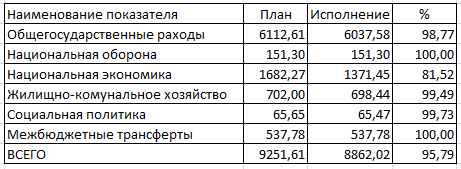